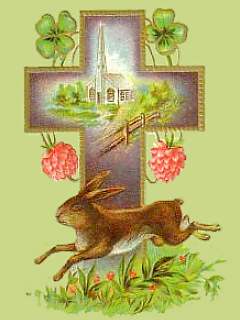 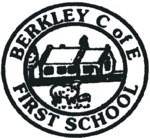 Rabbits 	Class 	Term 4
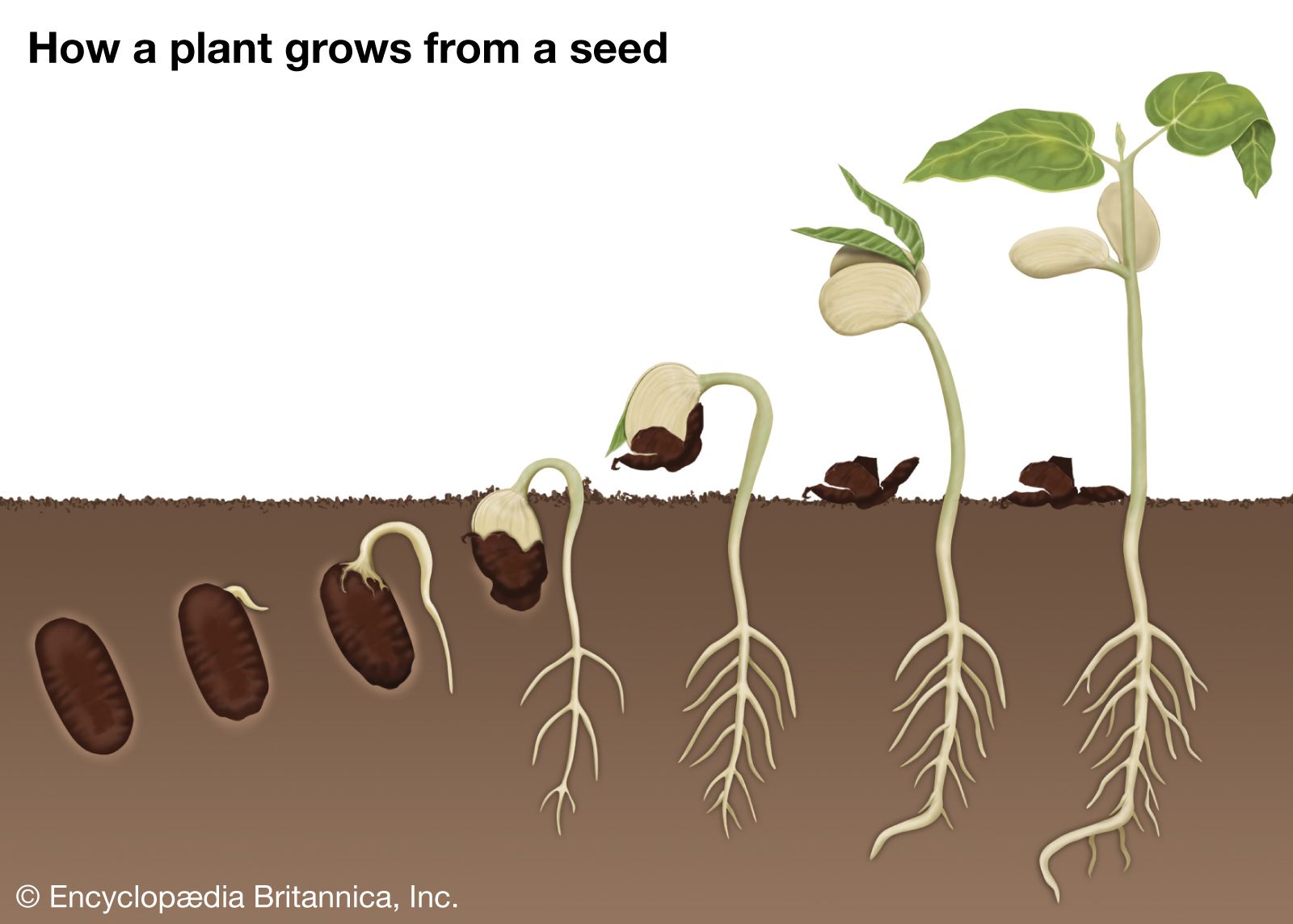 GROWING
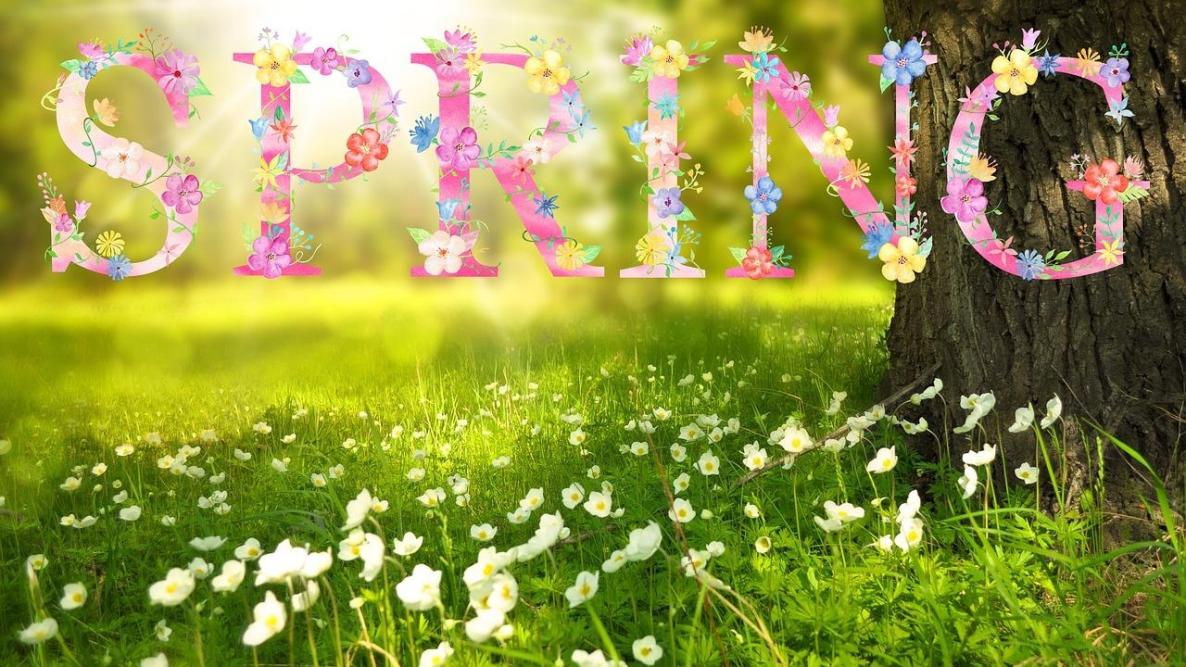 What will we learn this term……….
About myself…….     To become more independent around the classroom and at home
                                     To learn how I can take care of others
                                     To learn how I can care for our world
Physically………..          To improve my balance and co-ordination
                                       To explore different movements 
                                       To continue to develop and build up strength in my fine motor skills 
 As a communicator…..To use talk to work out problems and organize my thinking
                                        To talk about myself and my abilities
                                        To voice my own opinions on a range of subjects
What will we learn this term……….
As a reader and writer……. I can read and write all sounds in words
                                                I can use my knowledge of Common Exception words when reading and writing
                                                I can form letters correctly and clearly
                                                I can write a simple caption
                                                I can tell the difference between a fiction and non-fiction book
As a religious learner……….. I can recognise Christian artefacts relating to Easter.
                                                   I can explain why some Christians make an Easter garden with a cross in it.
 As a mathematician………… To recognise and represent arrays of numbers to 10 including subitising
                                                  To order and compare numbers to 10             To use the vocabulary equal and unequal
                                                  To recognise 3d shapes and use these within patterns
As a scientist………………….. To recognise the signs of Spring 
                                                To understand what is needed for seeds to grow
                                                To recognise different herbs by smell and sight
How can I support as a parent……
Please read the weekly newsletters and check your emails regularly for communication from the school
Share your child’s reading books regularly, at least three times each book and return to school so we can change them.
Practice building the words in their phonics packs and the red ‘Common Exception Words’, daily practice for a few minutes is most effective.
Encourage your child to answer any questions in full sentences and give reasons for their answers if possible.
Encourage writing of any kind at home, remember the children will be using their phonics in their writing so they will not spell all words correctly!
Play the Literacy games sent home and record any comments on the WOW comment sheet provided